Maziden Yükselen sesler
Ama her gelen onu büyüttü
Adaletiyle meşhur Sasani hükümdarı Nuşirevan ziyafet veriyordu. Bir hayvan kesilmiş, ateşte  kebap ediliyordu. Ancak yanlarında tuz yoktu. Getirsin diye köye bir köle gönderdiler.
Nuşirevan :
- Tuzu para ile al ki, gasben bedava alma adeti çıkmasın, memleket zulüm ile harap olmasın, dedi.
- Bir tuzdan ne zarar gelir ? diye soran adamlarına Nuşirevan şu cevabı verdi:
- Cihanda zulmüm temeli ufacık bir şeydi. Ama her gelen onu büyüttü. Nihayet şimdiki duruma ulaştı.
Maziden Yükselen sesler
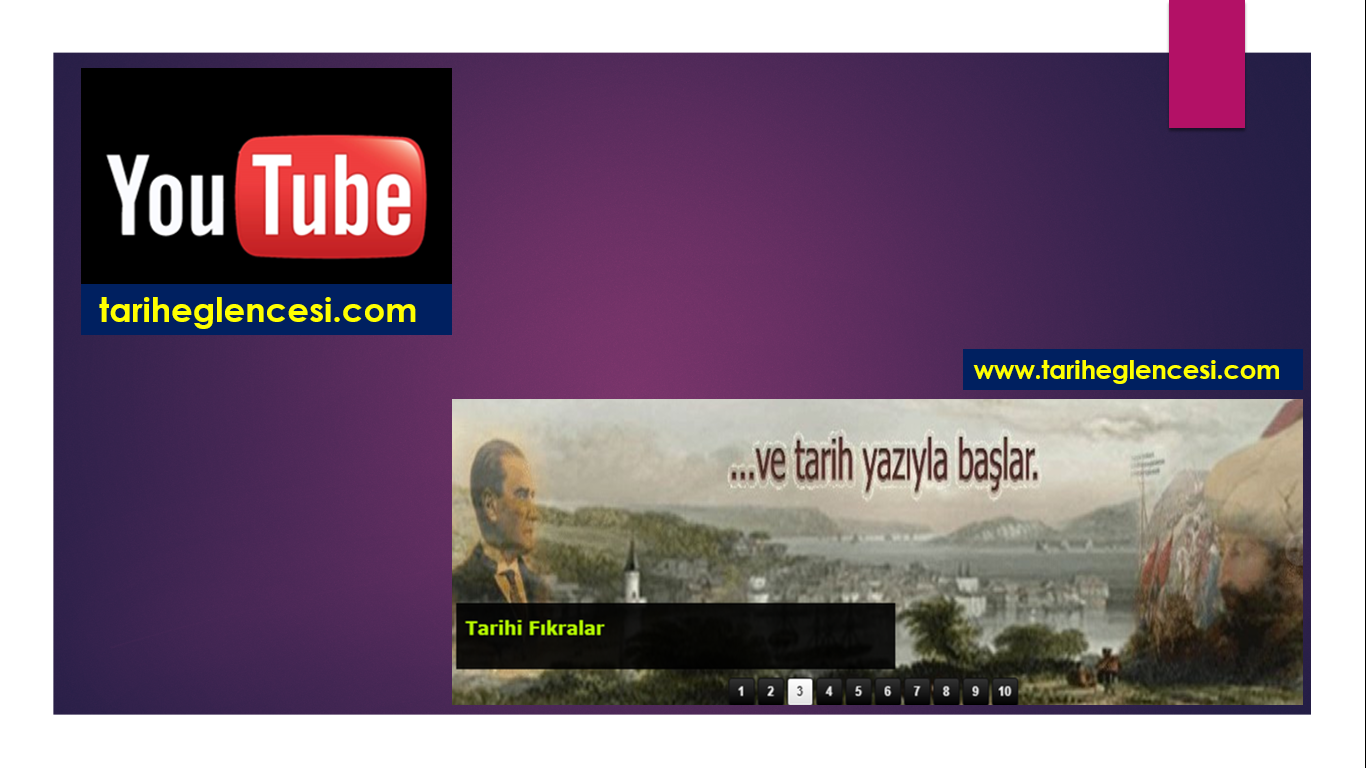 tariheglencesi
Kanalıma abone olup, destek olabilirsiniz.